Concepts of Ecology
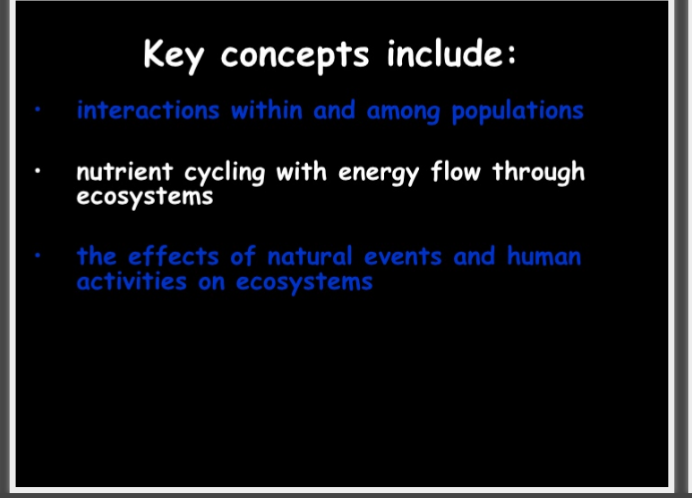 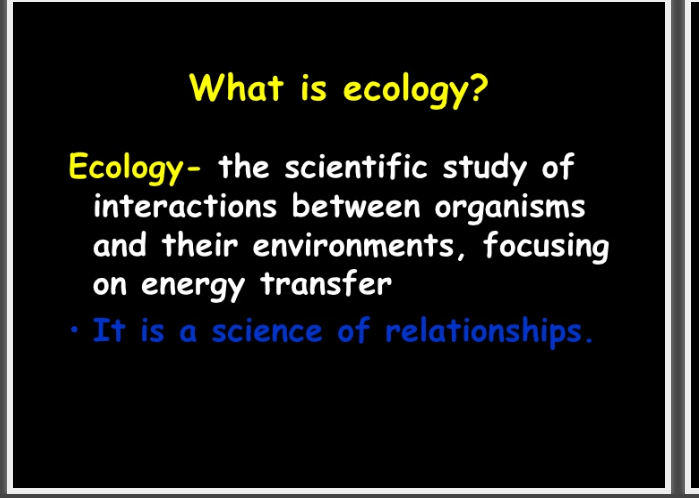 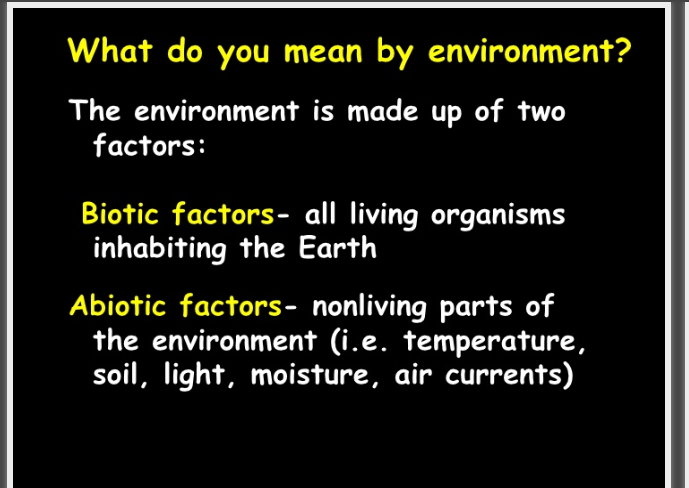 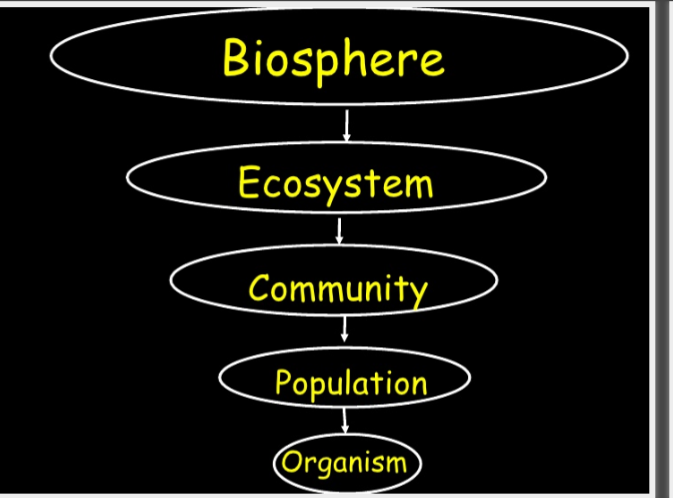 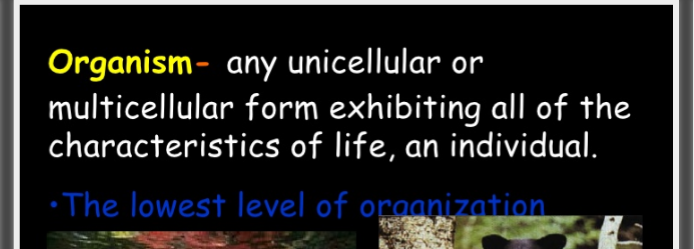 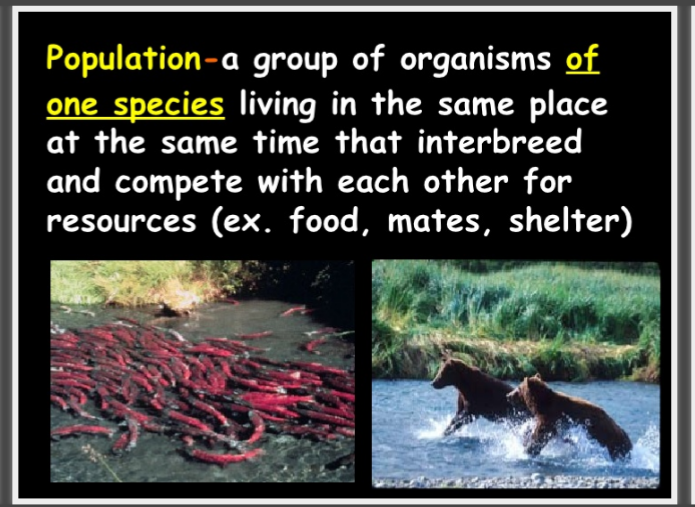 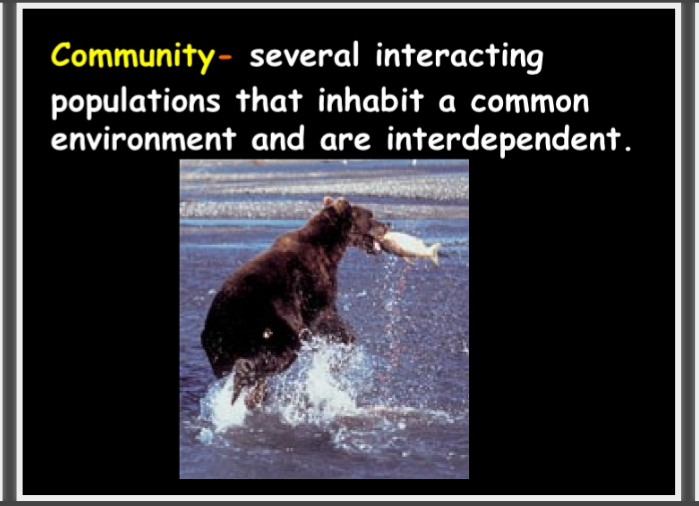 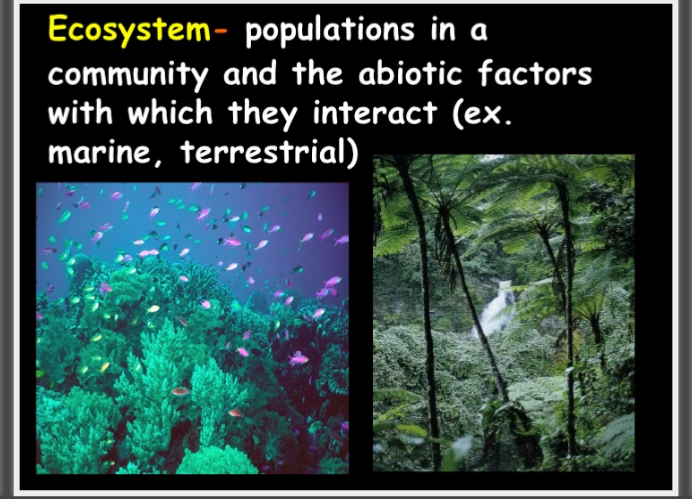 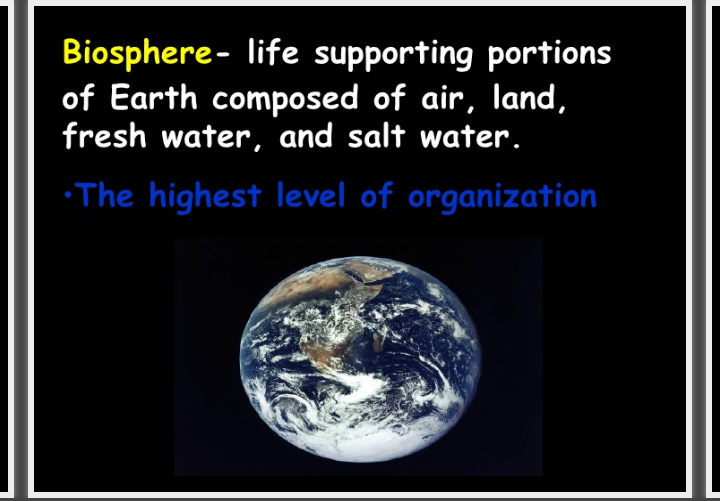 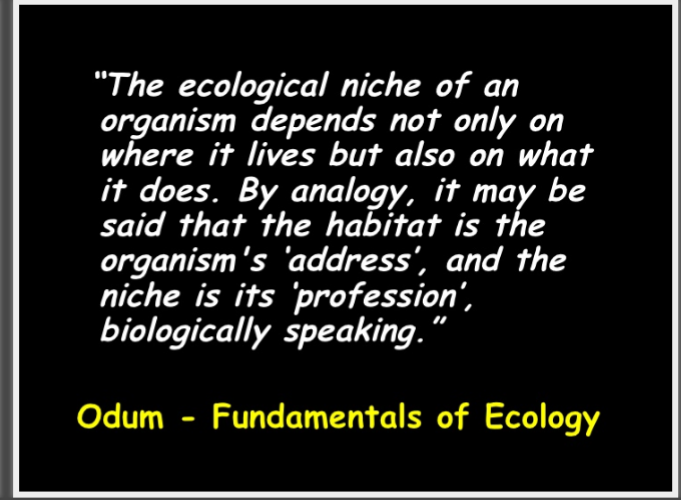 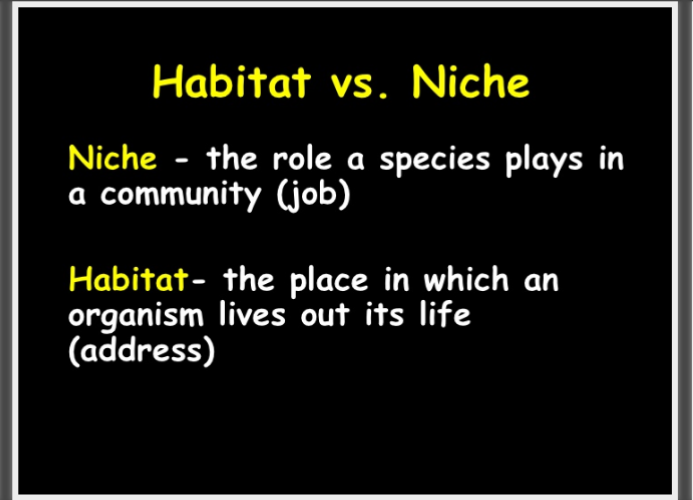 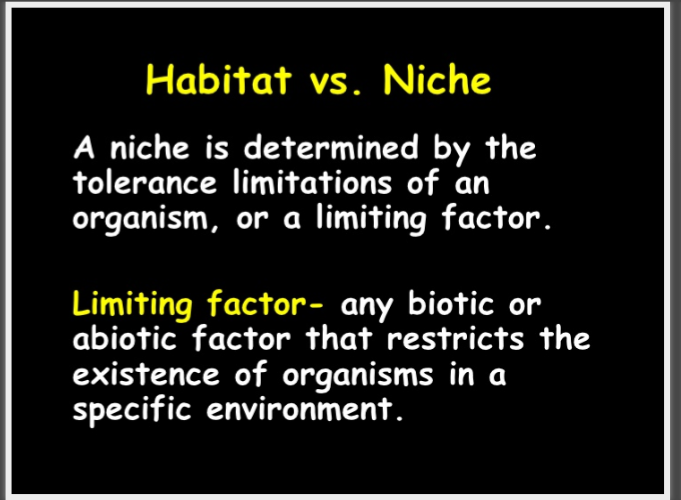 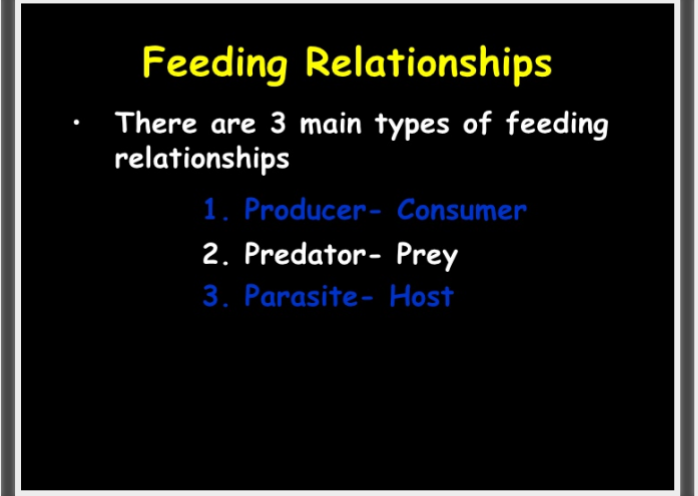 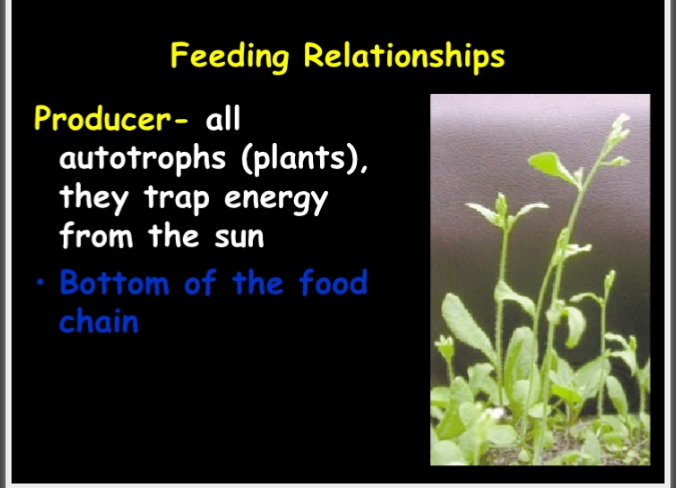 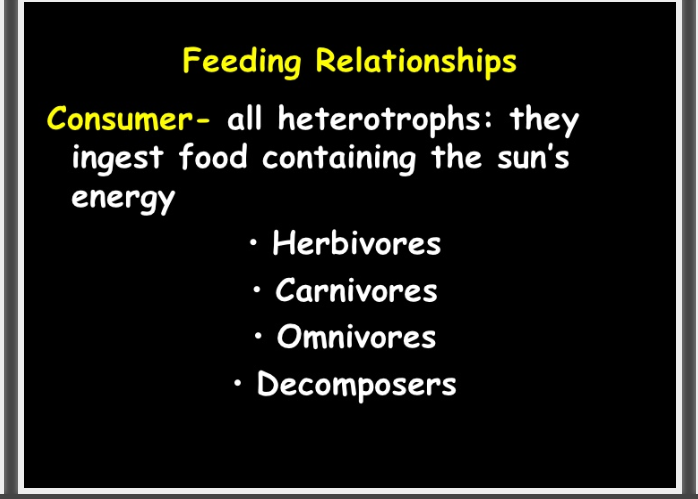 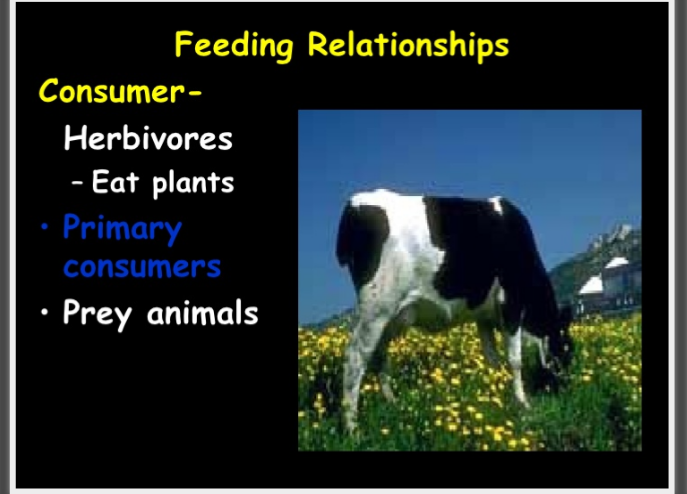 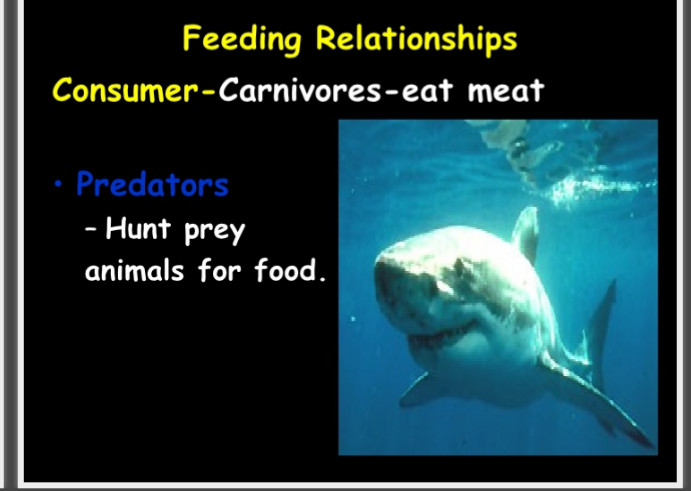 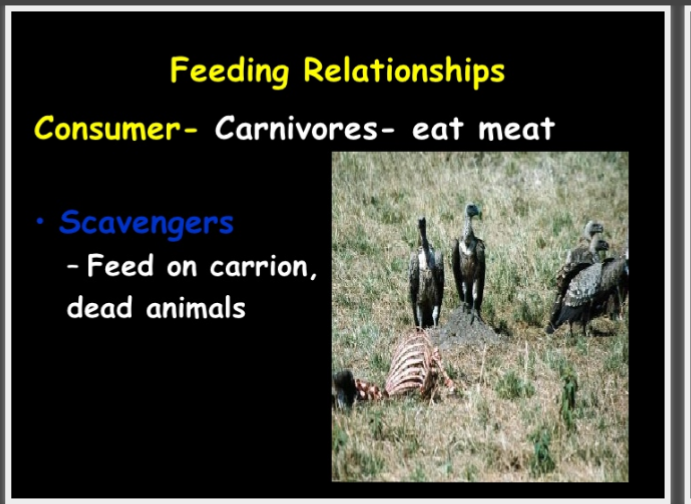 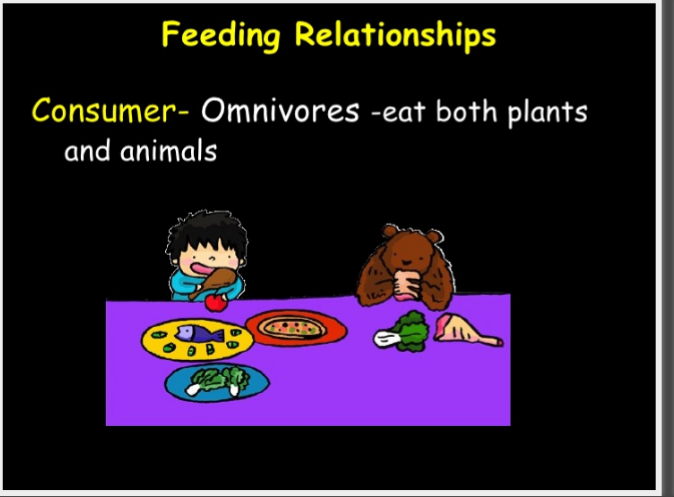 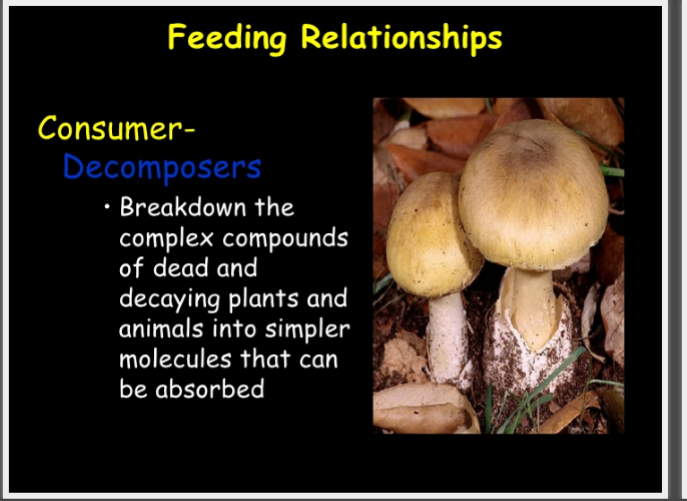 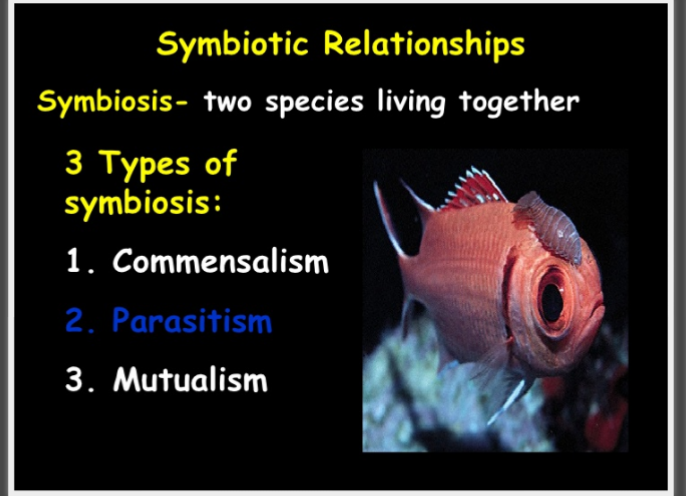 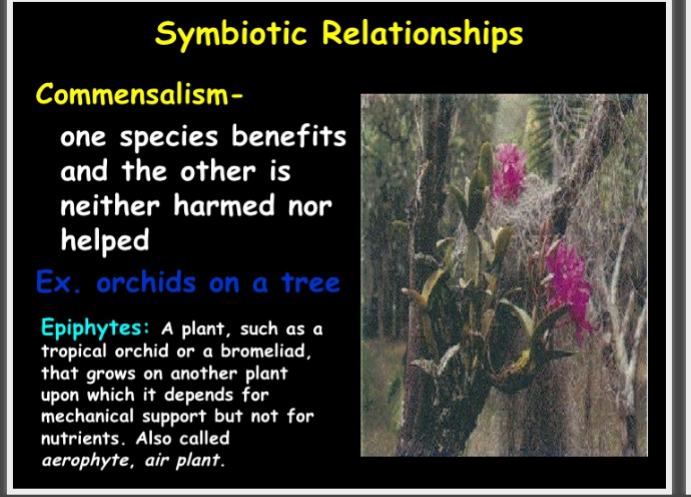 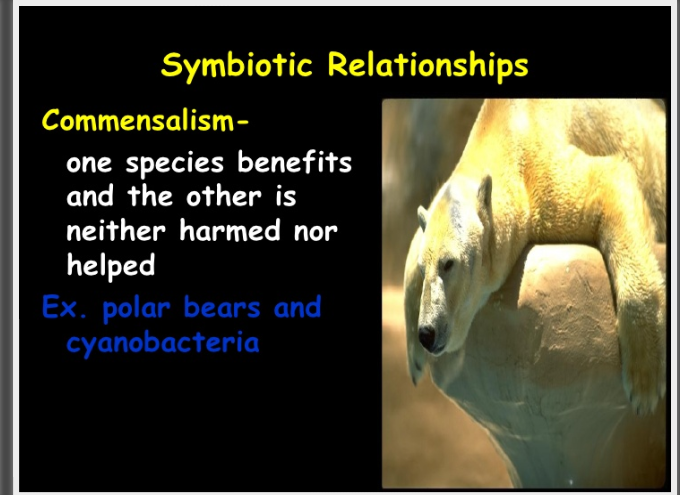 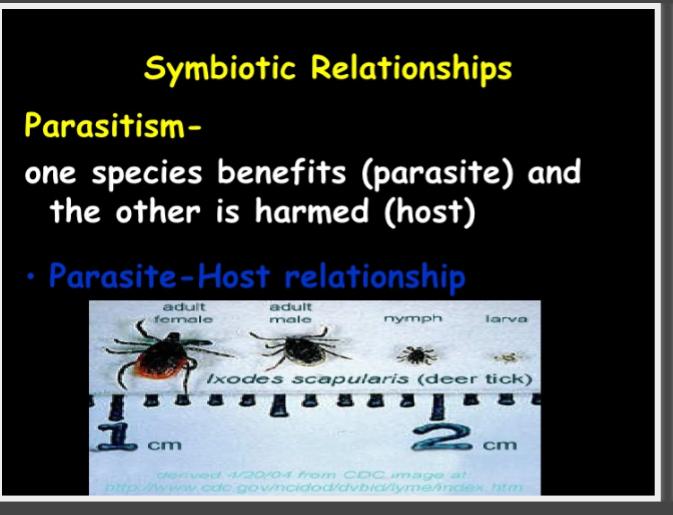 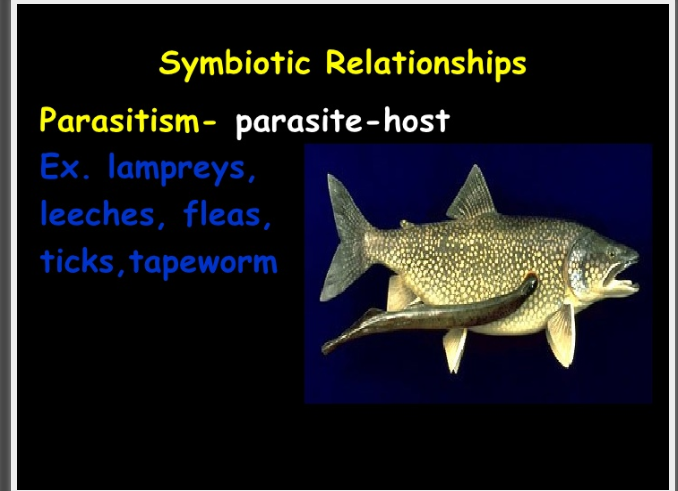 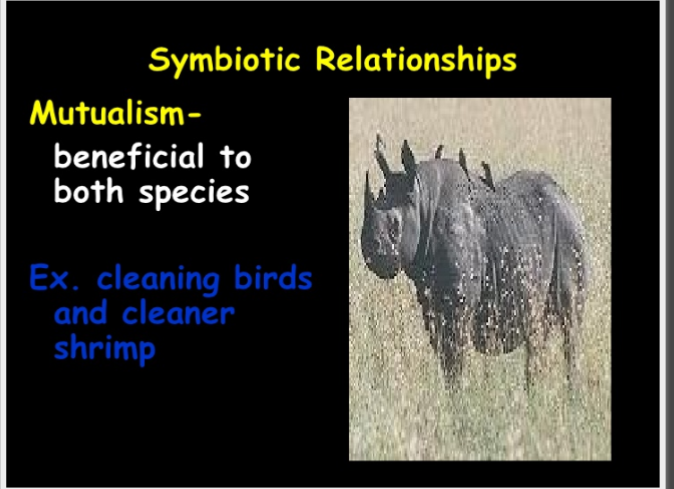 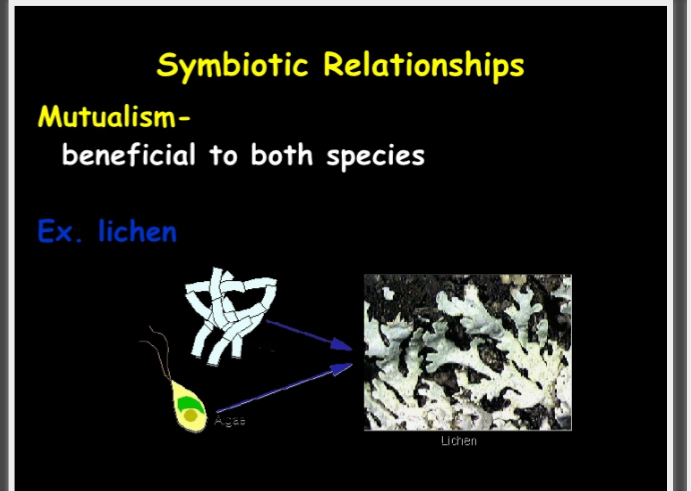 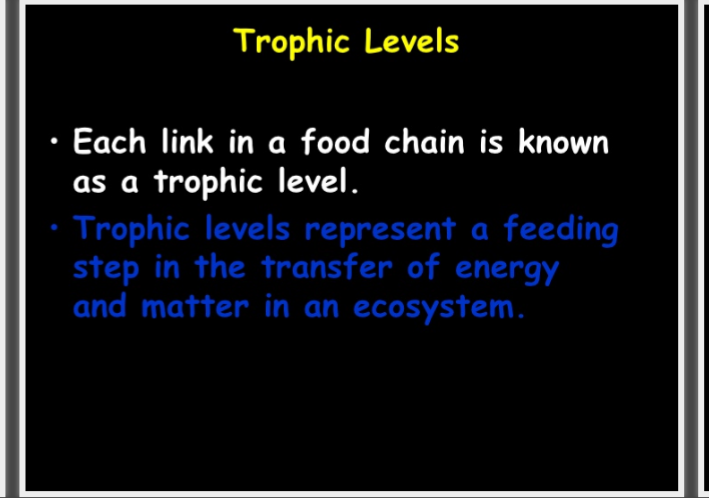 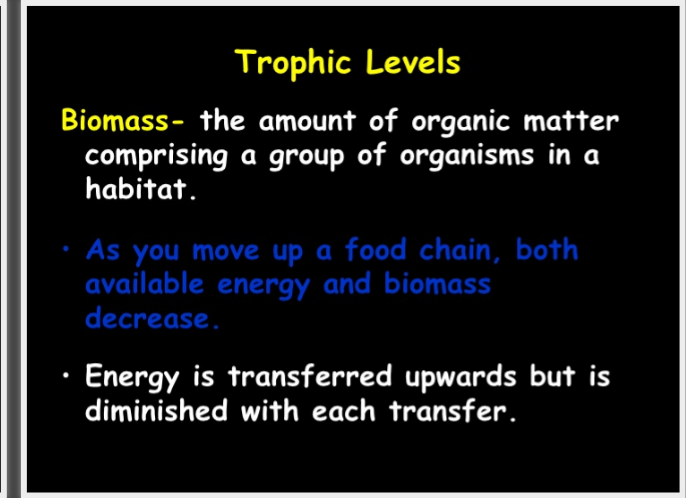 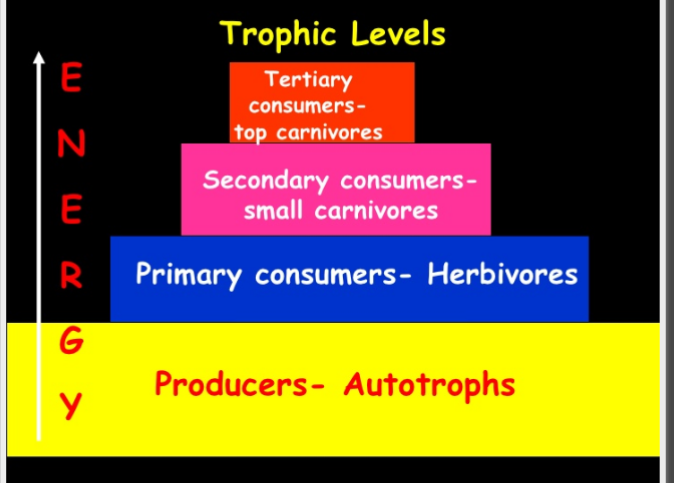 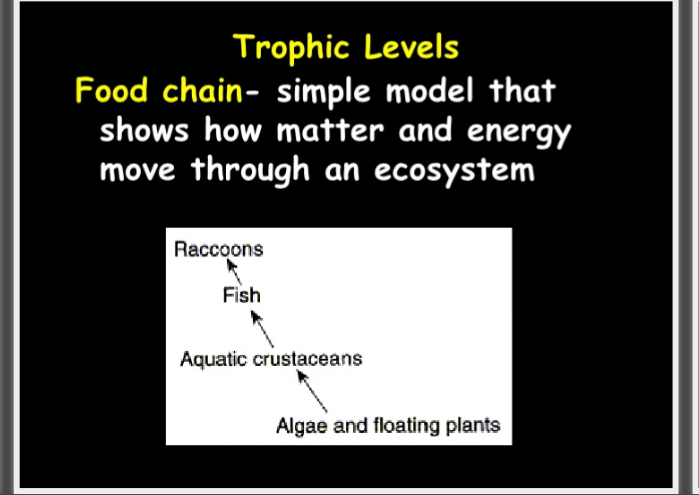 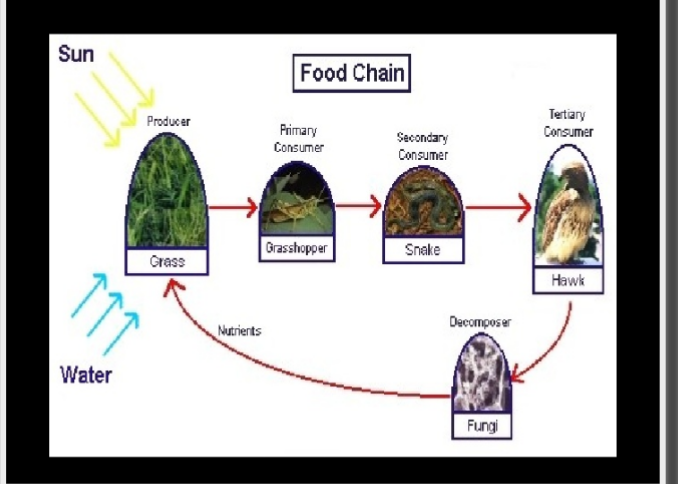 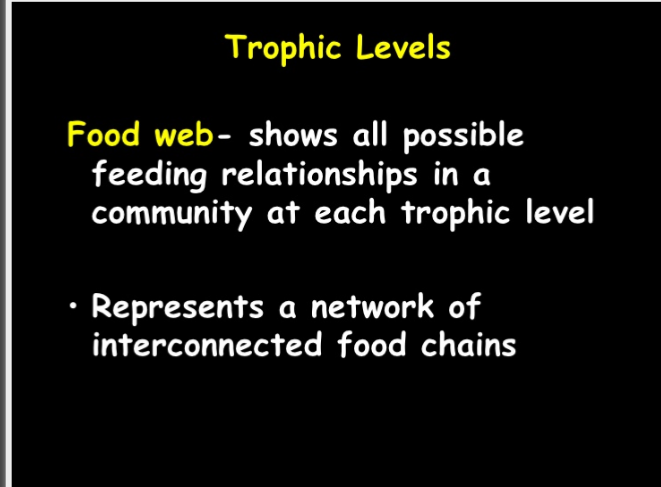 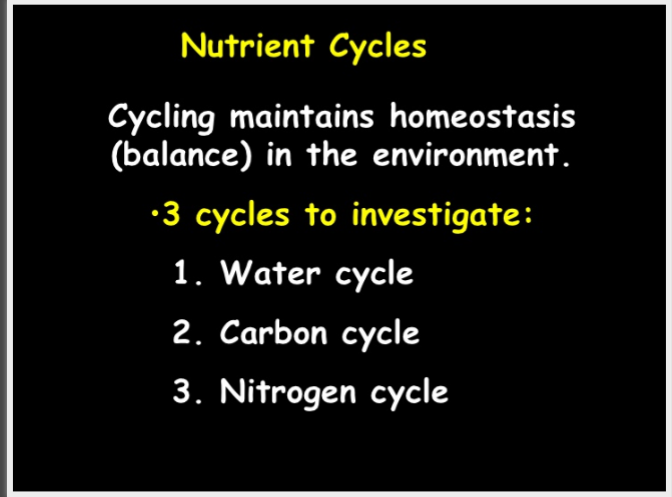 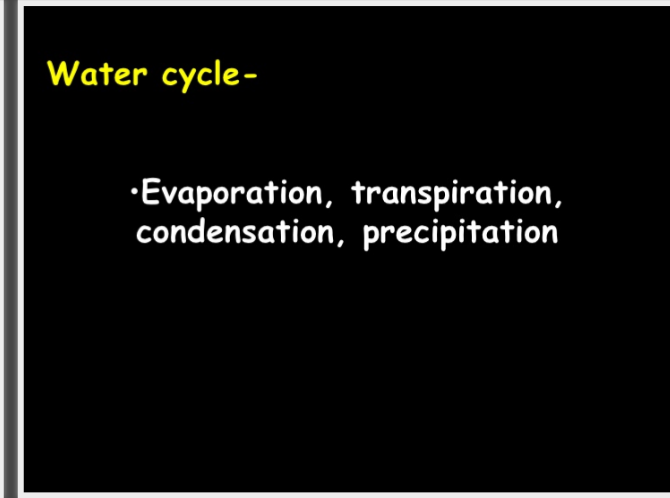 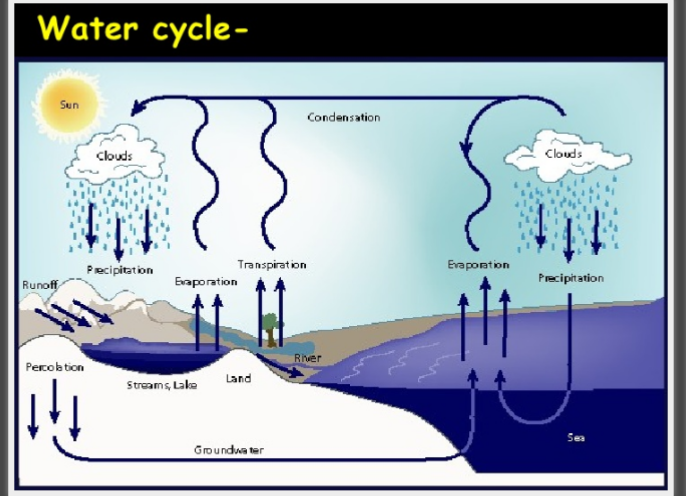 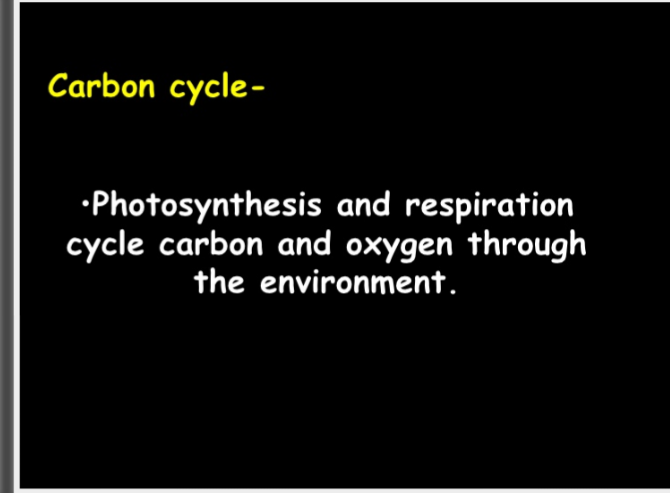 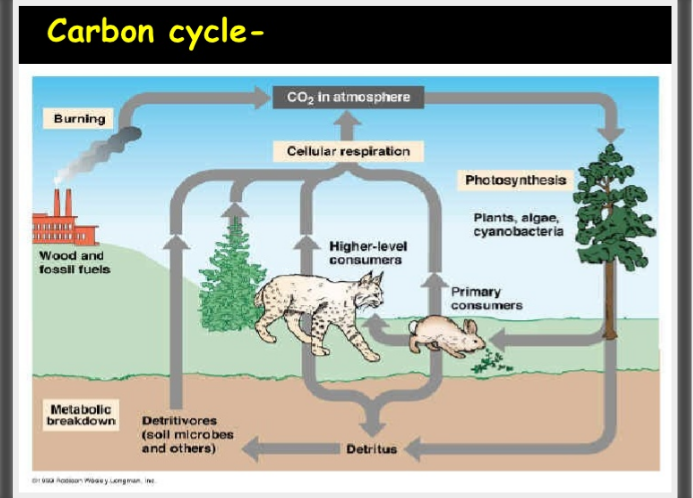 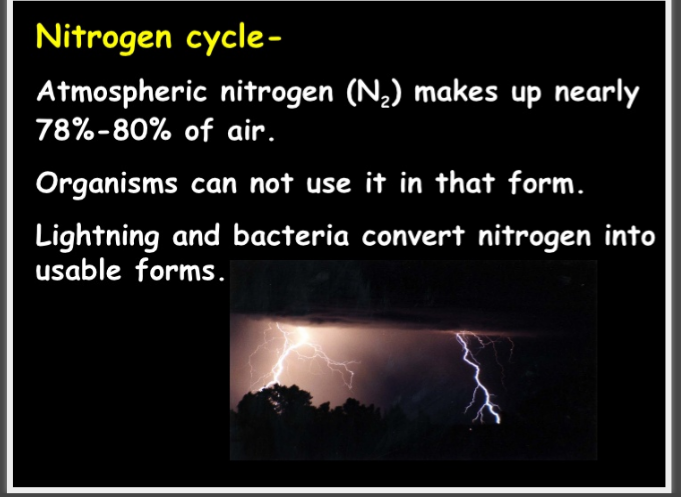 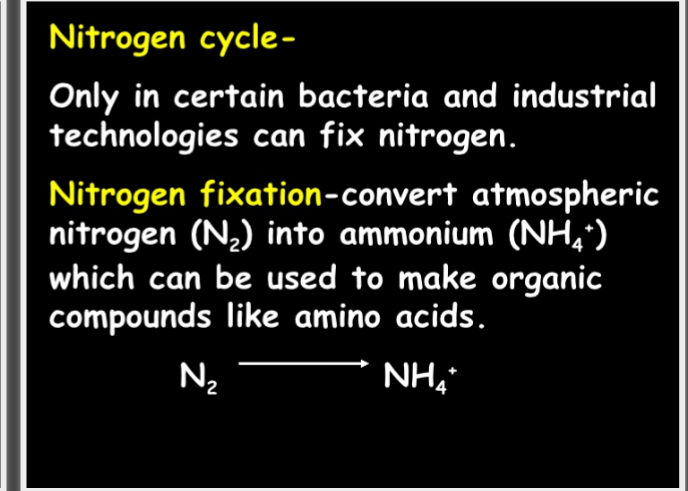 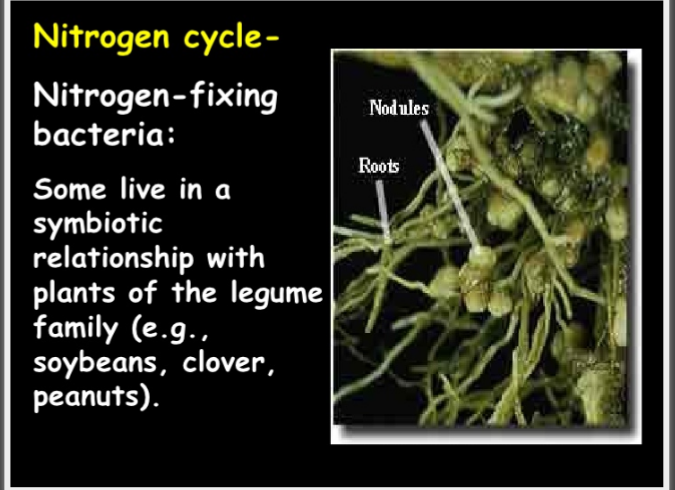 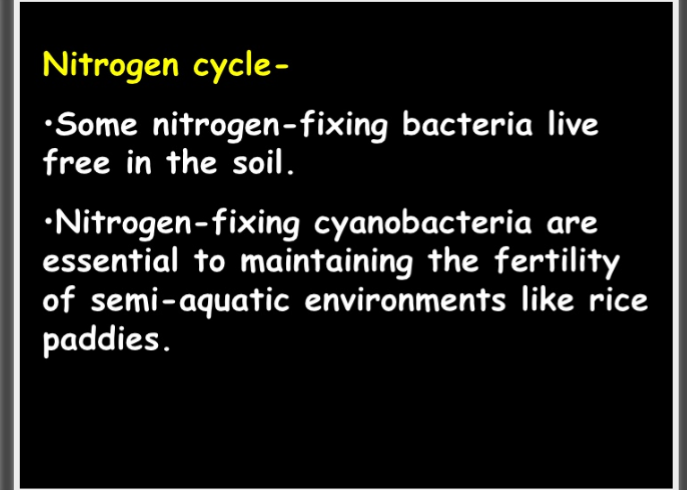 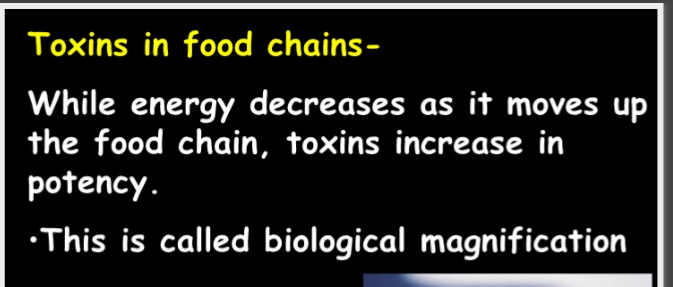